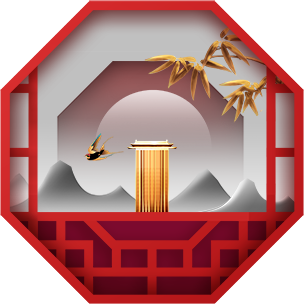 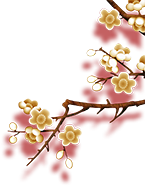 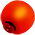 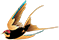 LOGO
High-end
POWERPOINT TEMPLATE
Report ： freeppt7.com  Time：20XX.XX
https://www.freeppt7.com
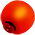 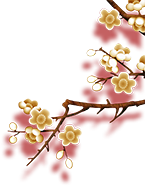 Part one：Add title text
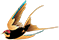 Part two：Add title text
CONTENTS
Part three：Add title text
Part four：Add title text
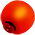 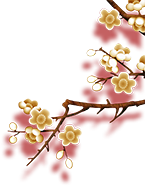 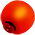 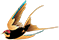 0
1
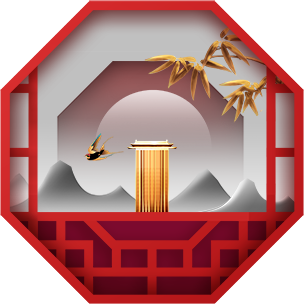 Add title text
PLEASE ADD YOUR TITTLE HERE
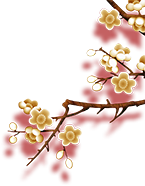 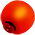 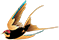 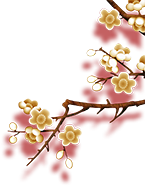 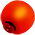 Add title text
ADD RELATED TITLE WORDS
70%
Add title text
Click here to add text content, such as keywords, some brief introductions, etc.
Add title text
Add title text
30%
Click here to add text content, such as keywords, some brief introductions, etc.
Click here to add text content, such as keywords, some brief introductions, etc.
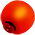 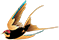 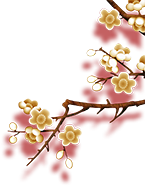 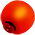 Add title text
ADD RELATED TITLE WORDS
1
Add title text
Click here to add text content, such as keywords, some brief introductions, etc.
2
Add title text
Click here to add text content, such as keywords, some brief introductions, etc.
3
Add title text
Click here to add text content, such as keywords, some brief introductions, etc.
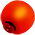 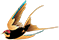 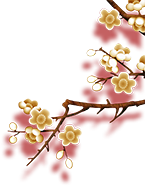 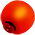 Add title text
ADD RELATED TITLE WORDS
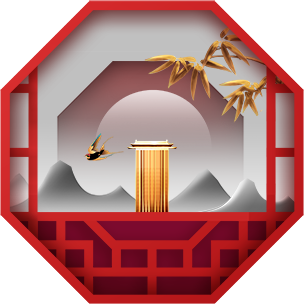 Add title text
Add title text
Vestibulum ante ipsum primis in faucibus orci luctus
Vestibulum ante ipsum primis in faucibus orci luctus et
Click here to add text content, such as keywords, some brief introductions, etc.
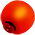 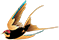 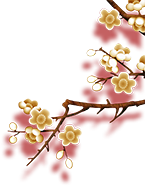 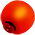 Add title text
ADD RELATED TITLE WORDS
Click here to add text content, such as keywords, some brief introductions, etc.
Click here to add text content, such as keywords, some brief introductions, etc.
Click here to add text content, such as keywords, some brief introductions, etc.
Click here to add text content, such as keywords, some brief introductions, etc.
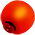 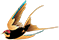 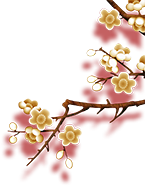 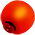 Add title text
ADD RELATED TITLE WORDS
Add title text
Add title text
Add title text
Add title text
Click here to add text content, such as keywords, some brief introductions, etc.
Click here to add text content, such as keywords, some brief introductions, etc.
Click here to add text content, such as keywords, some brief introductions, etc.
Click here to add text content, such as keywords, some brief introductions, etc.
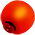 PPT模板 http://www.1ppt.com/moban/
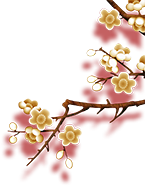 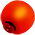 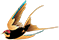 0
2
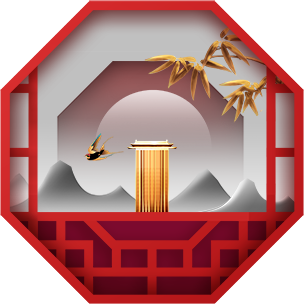 Add title text
PLEASE ADD YOUR TITTLE HERE
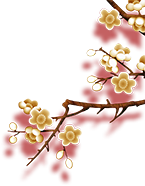 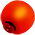 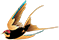 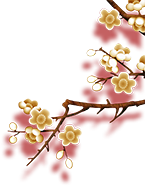 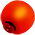 Add title text
ADD RELATED TITLE WORDS
Add title text
Add title text
Add title text
Add title text
Add title text
Click here to add text content, such as keywords, some brief introductions, etc.
Click here to add text content, such as keywords, some brief introductions, etc.
Click here to add text content, such as keywords, some brief introductions, etc.
Click here to add text content, such as keywords, some brief introductions, etc.
Click here to add text content, such as keywords, some brief introductions, etc.
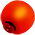 Click here to add text content, such as keywords, some brief introductions, etc.
HOME
SUPPORT
Click here to add text content, such as keywords, some brief introductions, etc.
Click here to add text content, such as keywords, some brief introductions, etc.
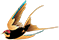 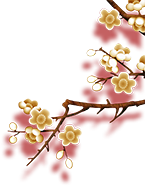 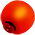 Add title text
ADD RELATED TITLE WORDS
Add title text
Add title text
Add title text
Add title text
Add title text
Add title text
Click here to add text content, such as keywords, some brief introductions, etc.
Click here to add text content, such as keywords, some brief introductions, etc.
Click here to add text content, such as keywords, some brief introductions, etc.
Click here to add text content, such as keywords, some brief introductions, etc.
Click here to add text content, such as keywords, some brief introductions, etc.
Click here to add text content, such as keywords, some brief introductions, etc.
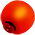 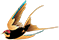 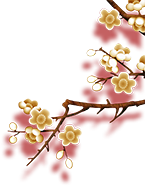 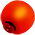 Add title text
ADD RELATED TITLE WORDS
Add title text
Our Company
Add title text
Our Company
Click here to add text content, such as keywords, some brief introductions, etc.
Click here to add text content, such as keywords, some brief introductions, etc.
2016
2022
2018
20XX
Add title text
Our Company
Add title text
Our Company
Click here to add text content, such as keywords, some brief introductions, etc.
Click here to add text content, such as keywords, some brief introductions, etc.
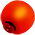 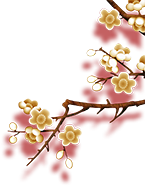 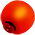 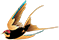 0
3
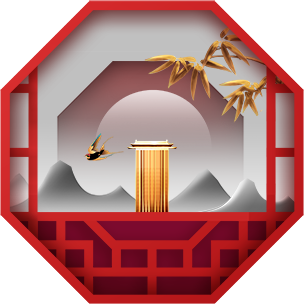 Add title text
PLEASE ADD YOUR TITTLE HERE
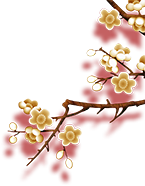 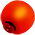 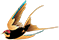 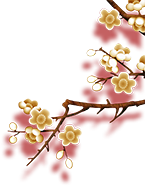 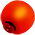 Add title text
ADD RELATED TITLE WORDS
Add title text
PUT YOUR TITLE HERE
Click here to add text content, such as keywords, some brief introductions, etc.
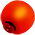 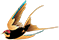 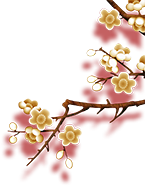 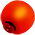 Add title text
ADD RELATED TITLE WORDS
Add title text
Add title text
Add title text
Add title text
Add title text
Add title text
Click here to add text content, such as keywords, some brief introductions, etc.
Click here to add text content, such as keywords, some brief introductions, etc.
Click here to add text content, such as keywords, some brief introductions, etc.
Click here to add text content, such as keywords, some brief introductions, etc.
Click here to add text content, such as keywords, some brief introductions, etc.
Click here to add text content, such as keywords, some brief introductions, etc.
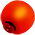 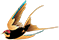 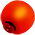 Add title text
ADD RELATED TITLE WORDS
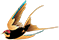 Add title text
OUR COMPANY
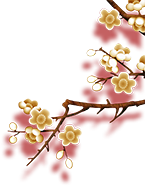 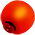 Click here to add text content, such as keywords, some brief introductions, etc.
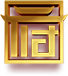 Add title text
OUR COMPANY
Click here to add text content, such as keywords, some brief introductions, etc.
Add title text
OUR COMPANY
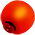 Click here to add text content, such as keywords, some brief introductions, etc.
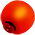 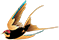 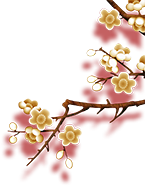 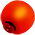 Add title text
ADD RELATED TITLE WORDS
Add title text
PUT YOUR TITLE HERE
Marketing
Success
Click here to add text content, such as keywords, some brief introductions, etc.
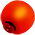 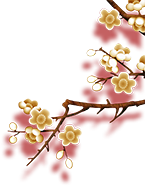 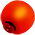 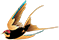 0
4
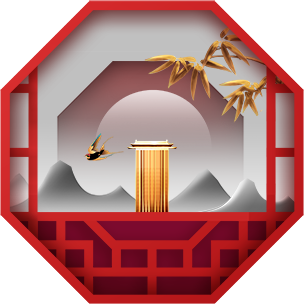 Add title text
PLEASE ADD YOUR TITTLE HERE
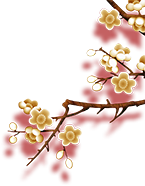 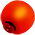 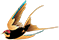 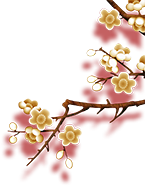 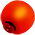 Add title text
ADD RELATED TITLE WORDS
Click here to add text content, such as keywords, some brief introductions, etc.。
Add title text
Add
text
Click here to add text content, such as keywords, some brief introductions, etc.
Add title text
Click here to add text content, such as keywords, some brief introductions, etc.。
Add title text
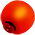 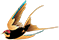 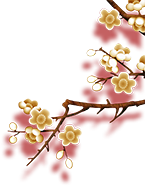 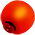 Add title text
ADD RELATED TITLE WORDS
89%
Click here to add text content, such as keywords, some brief introductions, etc.
Add title text
Add title text
Add title text
Click here to add text content, such as keywords, some brief introductions, etc.
Click here to add text content, such as keywords, some brief introductions, etc.
Click here to add text content, such as keywords, some brief introductions, etc.
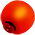 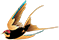 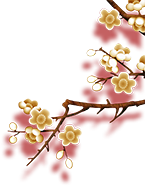 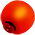 Add title text
ADD RELATED TITLE WORDS
Add title text
Add title text
Add title text
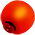 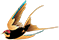 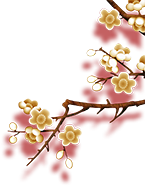 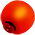 Add title text
ADD RELATED TITLE WORDS
Add title text
Add title text
Click here to add text content, such as keywords, some brief introductions, etc.
Click here to add text content, such as keywords, some brief introductions, etc.
Click here to add text content, such as keywords, some brief introductions, etc.
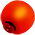 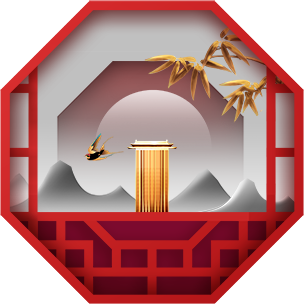 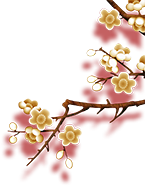 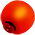 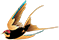 LOGO
THANK   YOU
Report ： freeppt7.com  Time：20XX.XX
https://www.freeppt7.com
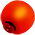 Please follow us for more information:
https://www.jpppt.com/ 
www.freeppt7.com
Pics: www.Pixabay.com
If you liked the presentation and want to thank, you can follow me on social networks 

https://www.youtube.com/c/Slidesfree

https://www.instagram.com/slidesfree/ 

https://www.facebook.com/freeppt7/

https://www.facebook.com/groups/best.PowerPoint.templates

https://twitter.com/freeppt7_com
Fully Editable Icon Sets: A
Fully Editable Icon Sets: B
Fully Editable Icon Sets: C